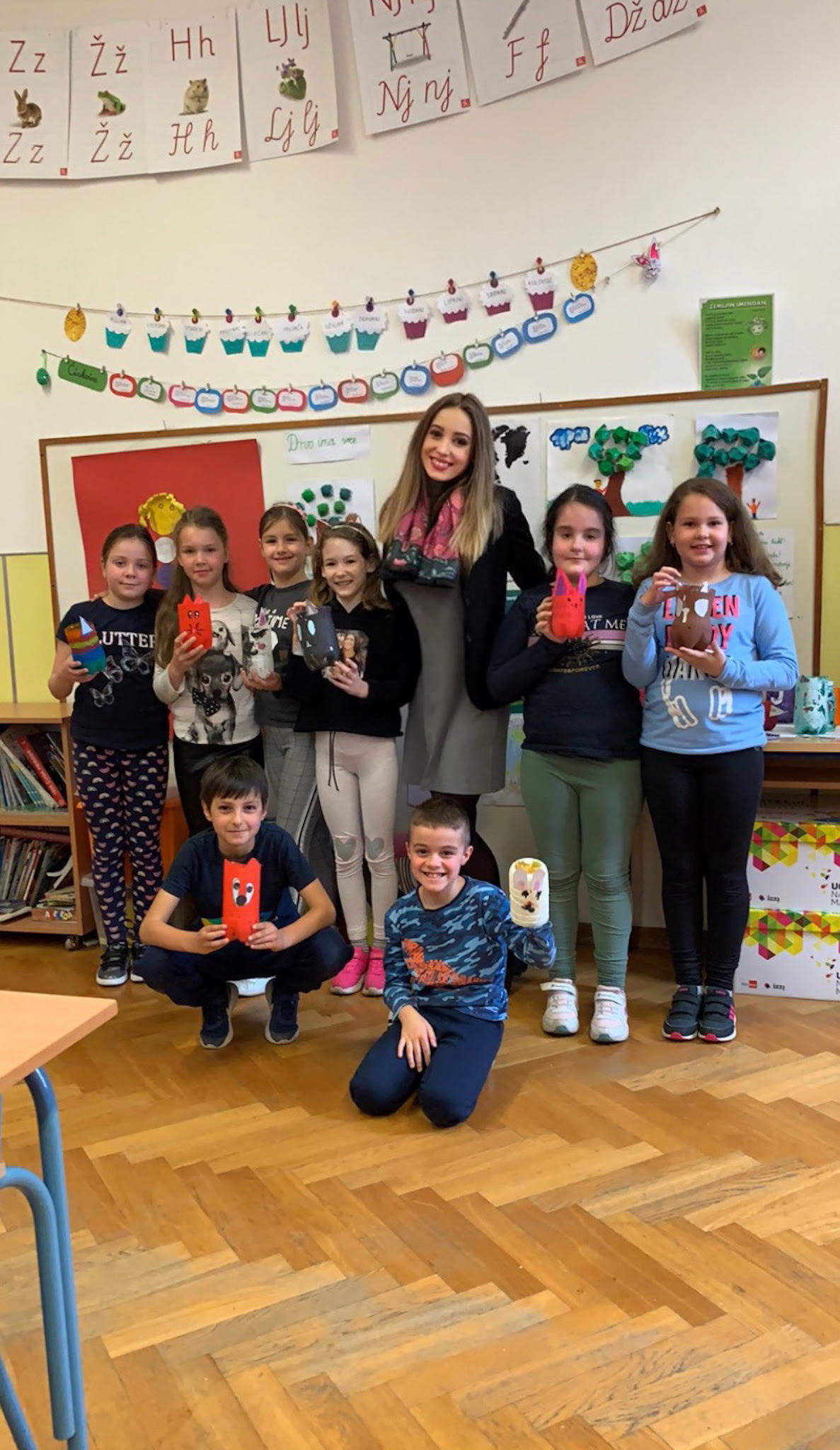 Moja najveća želja je da bude čista planeta Zemlja.
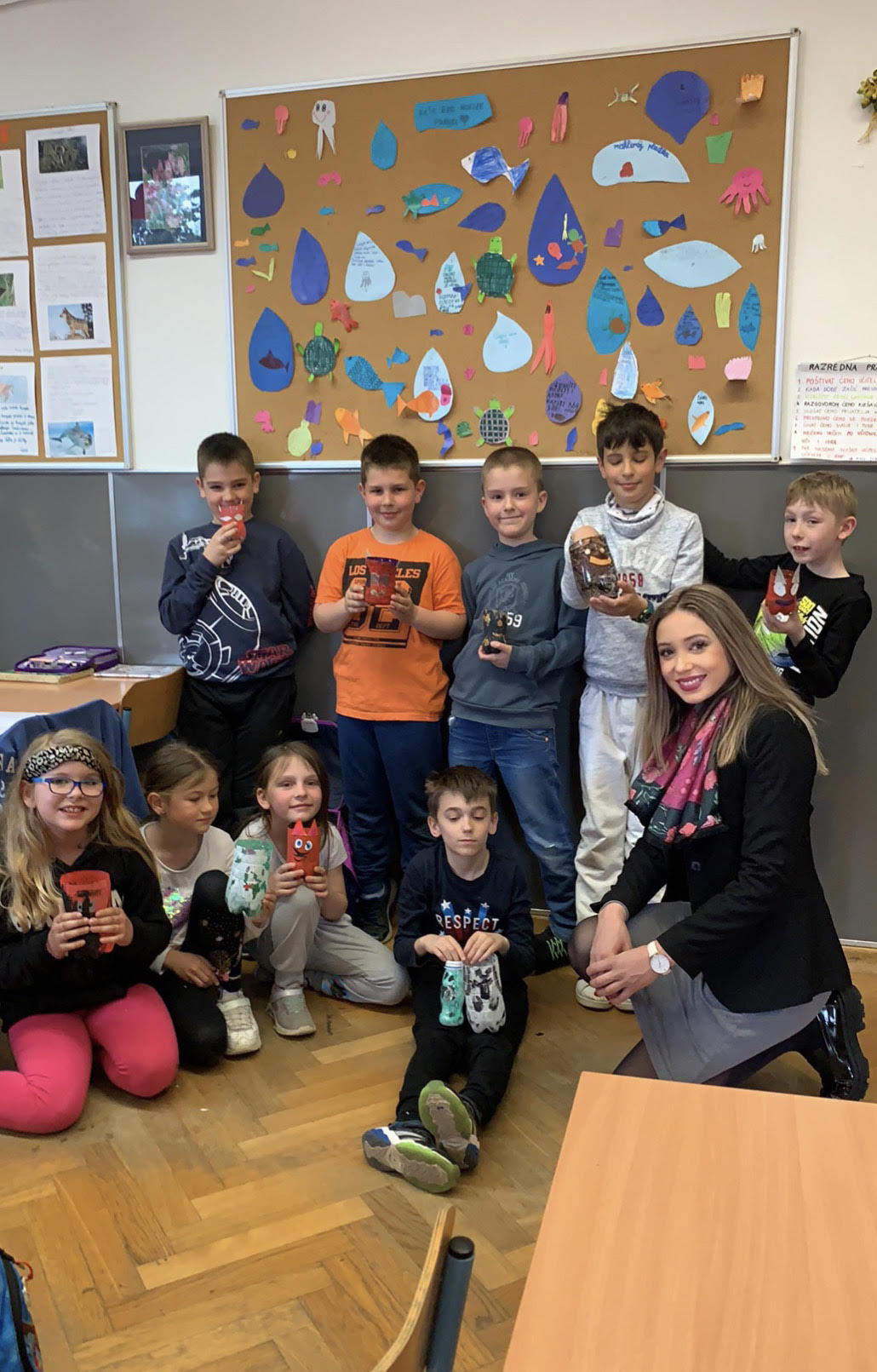 Male stvari za bolji svijet!
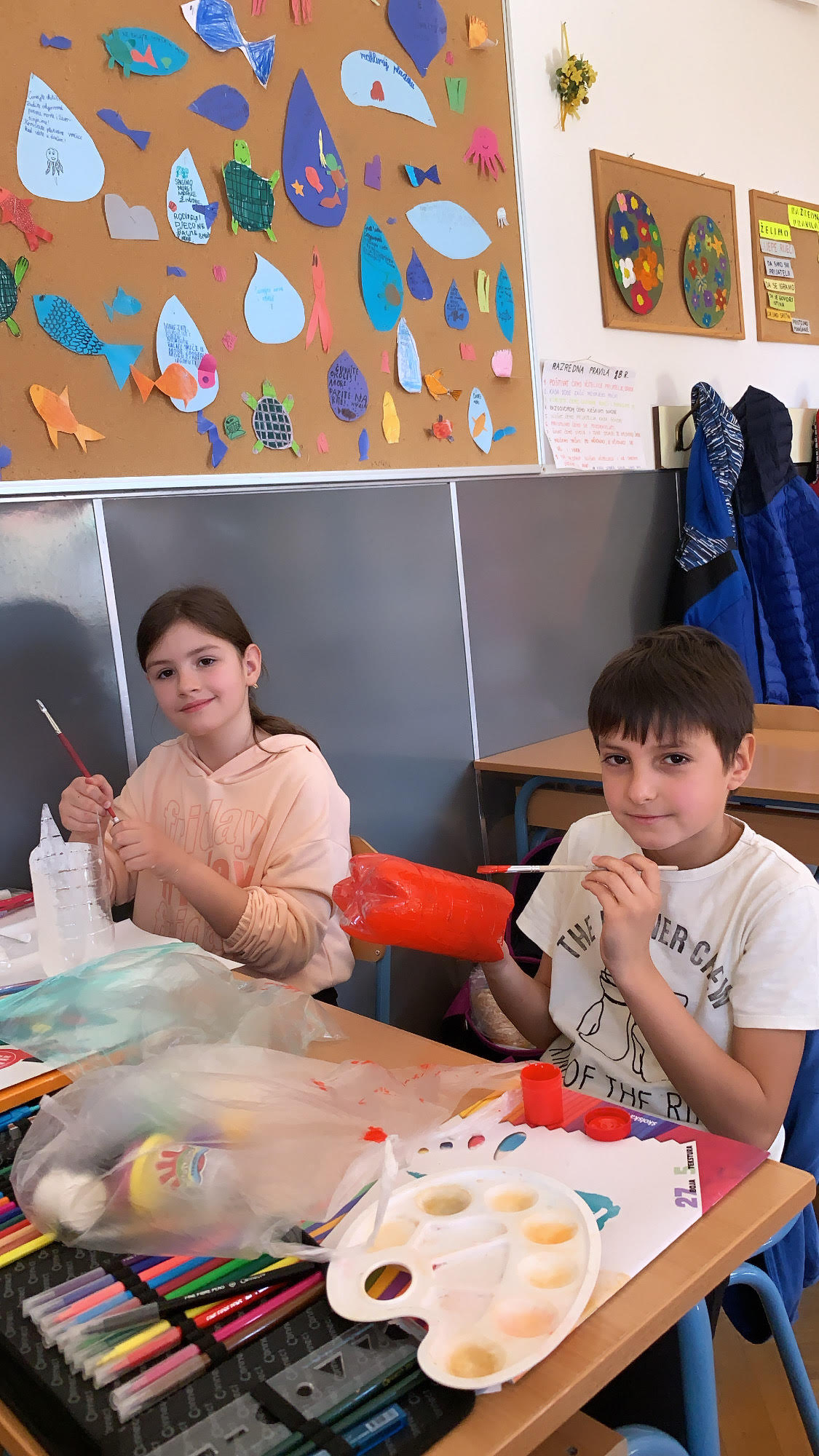 Čuvaj i voli planetu Zemlju.
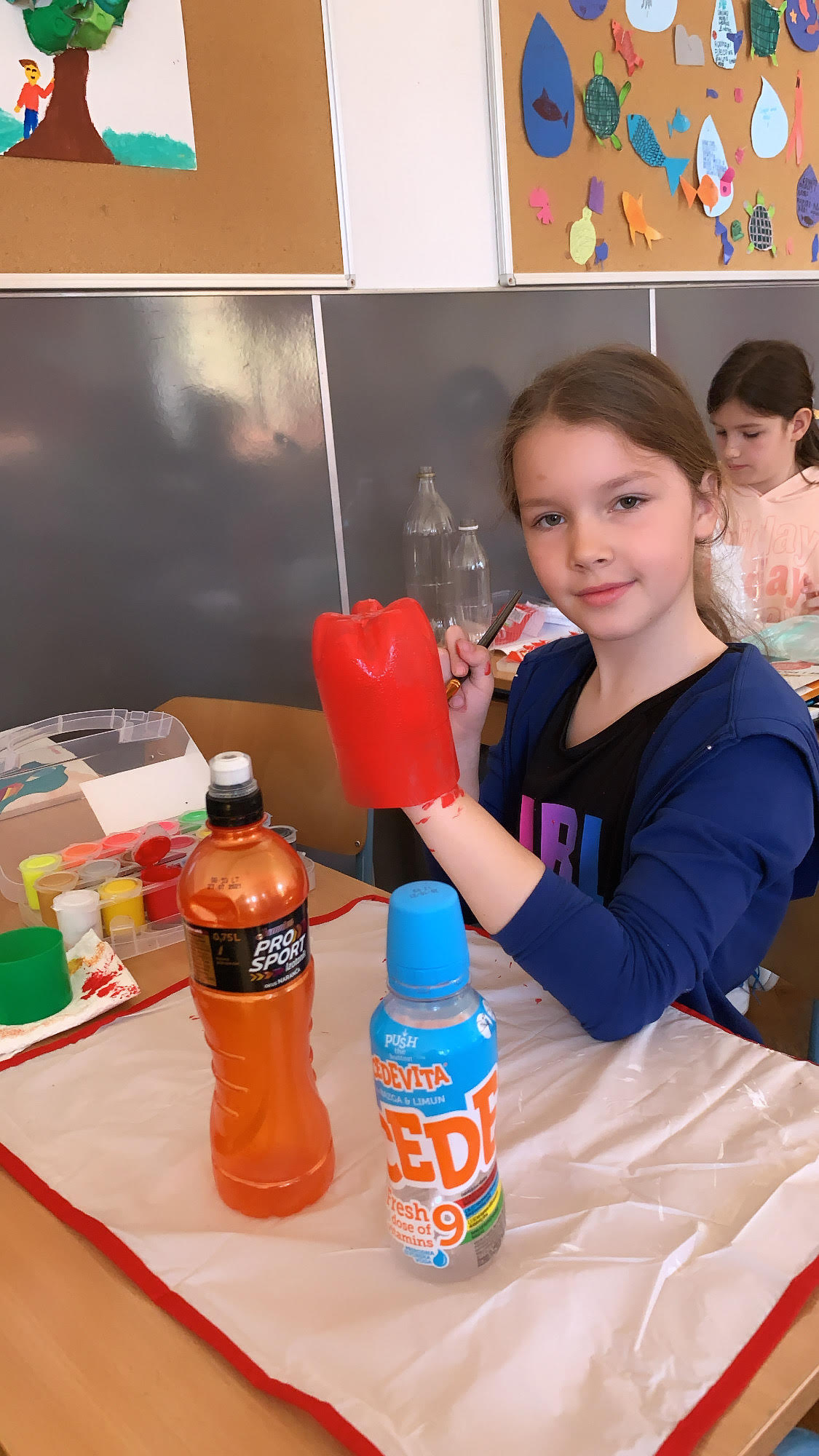 Više cvijeća, manje smeća!
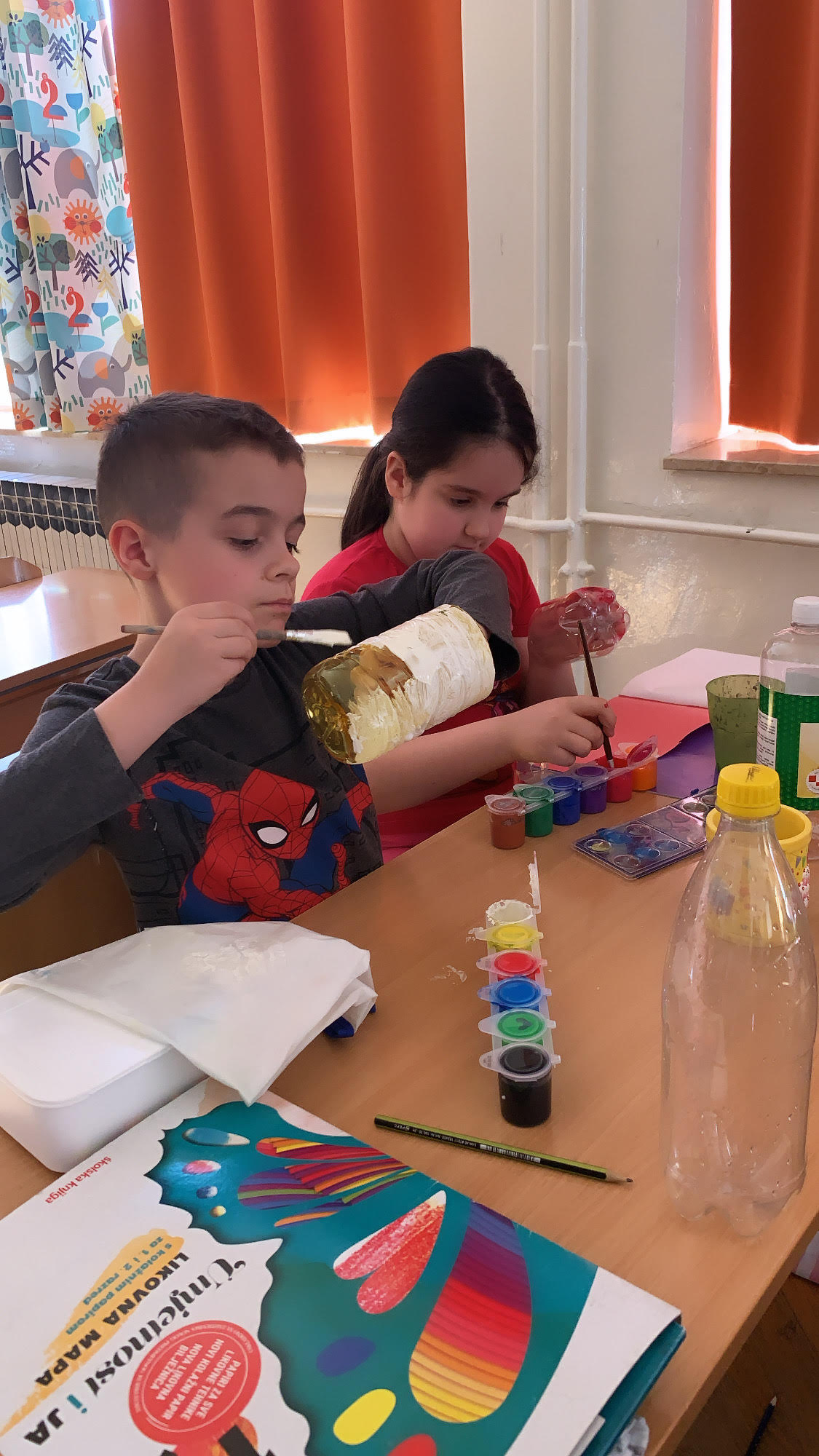 Zemlja je ljuta kada je zagađena.
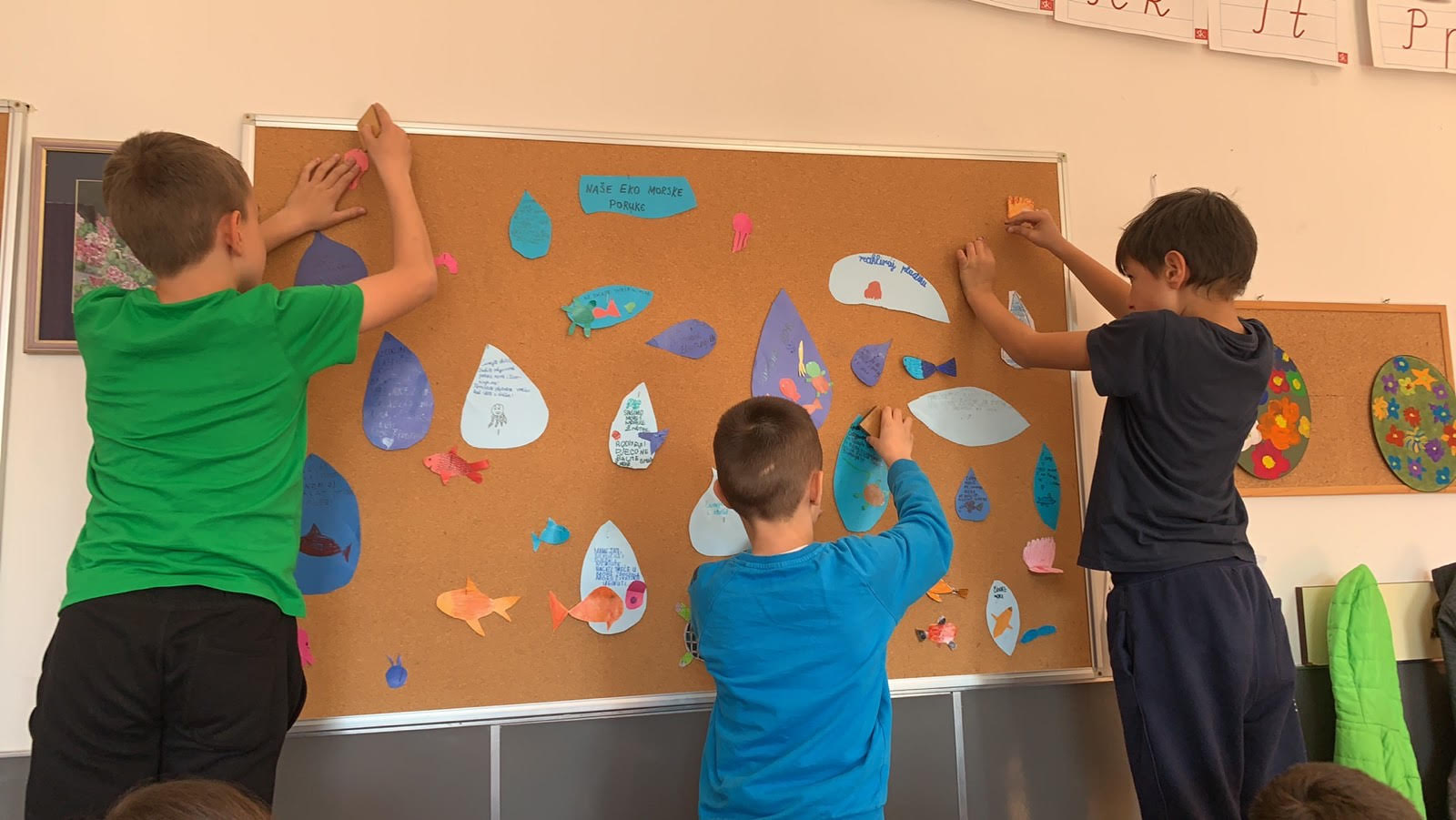 Jedna vreća u moru dupinu čini noćnu moru.
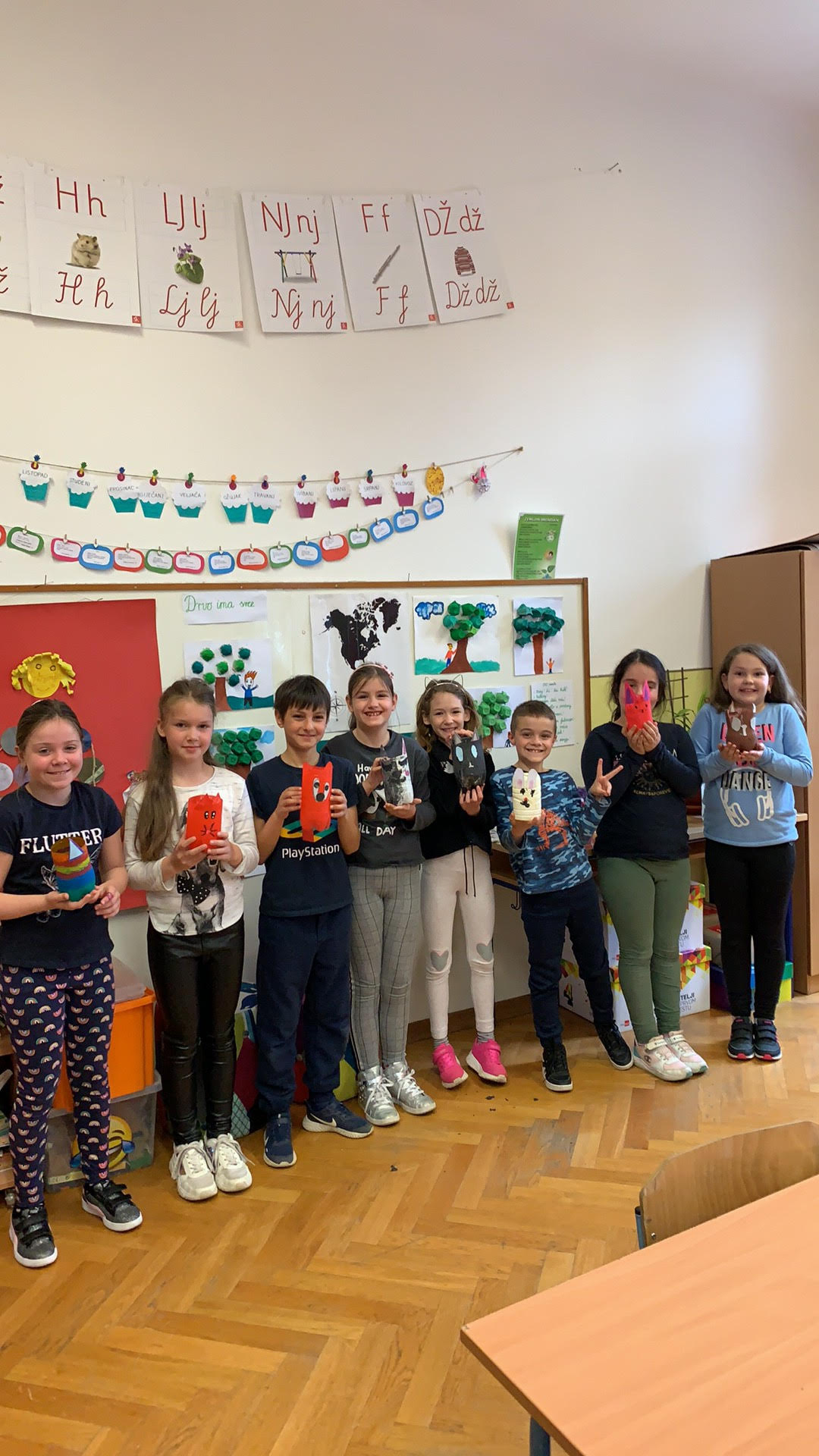 Šume su pluća naše planete Zemlje, nemojmo ih pretvarati u smetlišta.
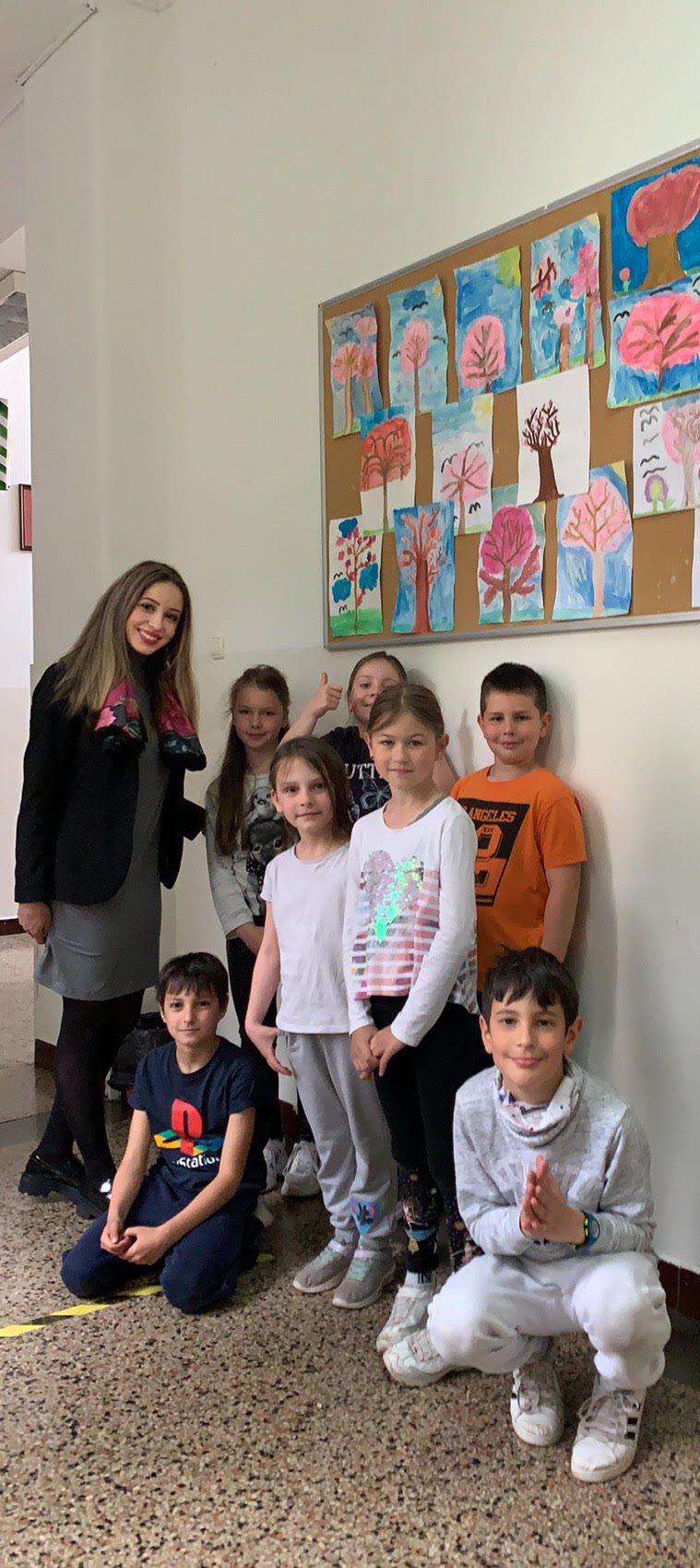 Za ljepši svijet posadi jedan cvijet.
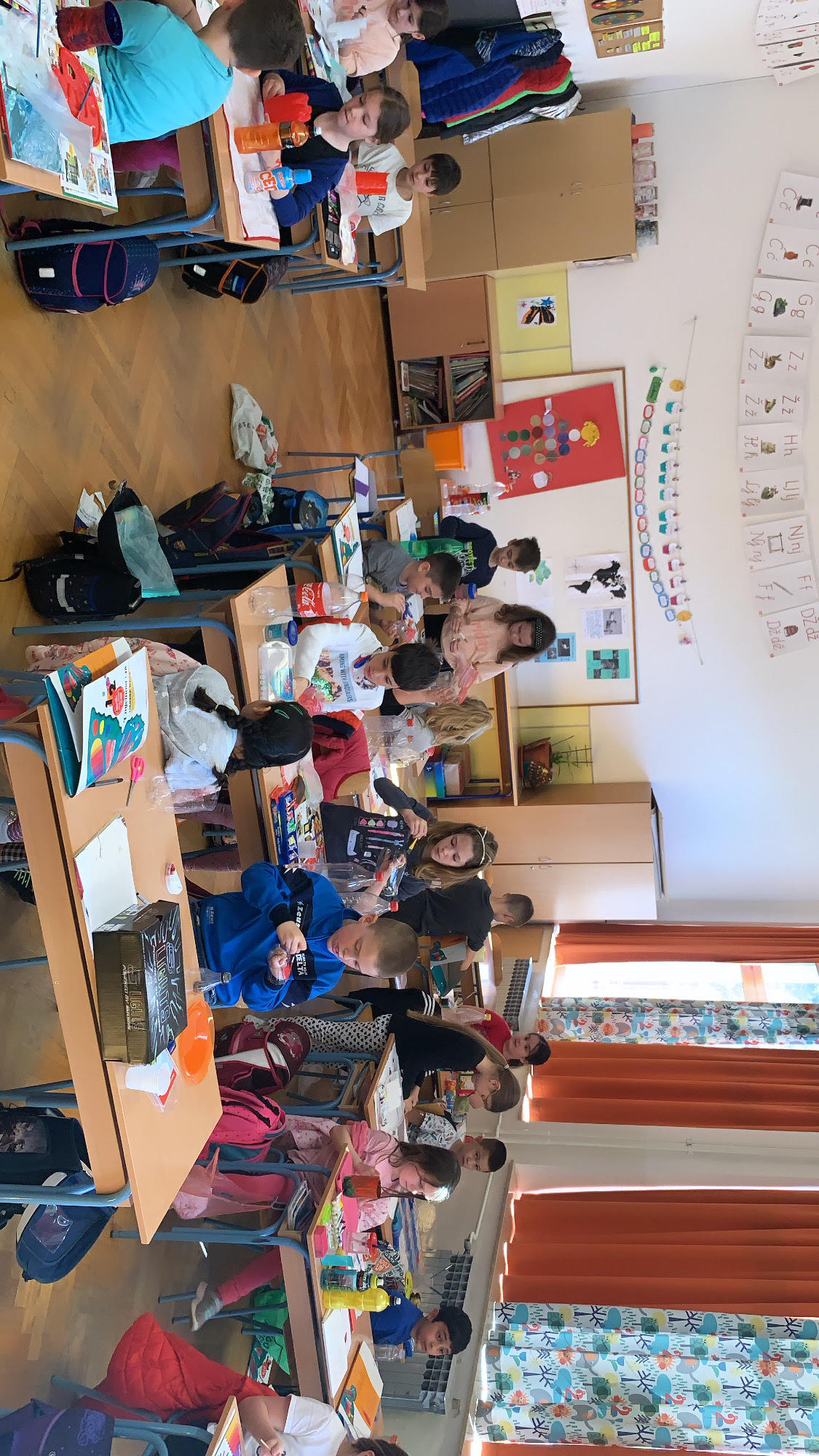 Vjetar nosi dječji glas, Zemlju čuvajte za nas!